MOJA ČISTA USTA -čisti  zobje
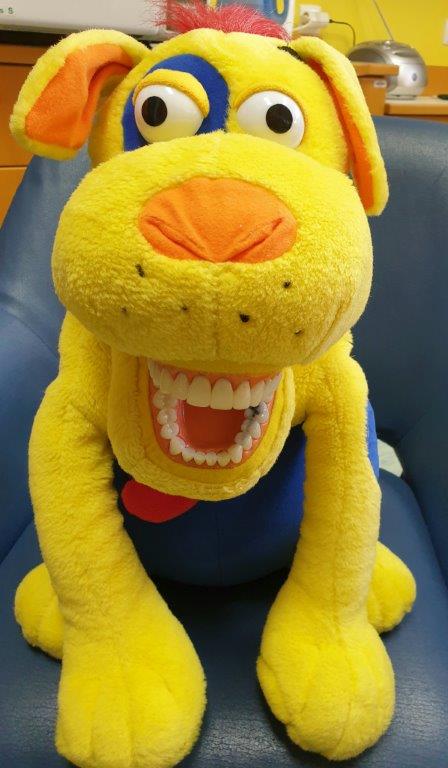 KAJ PA TVOJA ….ALI SO TUDI ČISTA?
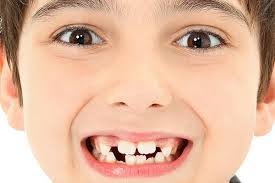 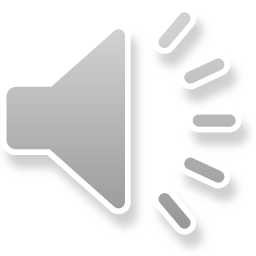 KAJ SE DOGAJA V TVOJIH USTIH
Po vsaki jedi na tvojih zobeh, dlesnih in jeziku ostanejo ostanki hrane.
Bakterije, ki živijo v tvojih ustih, te ostanke razkrojijo in na zobeh nastane  lepljiva, mehka zobna obloga.
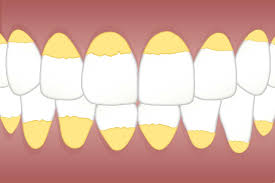 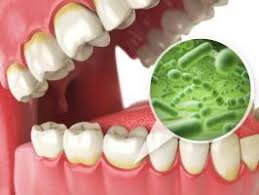 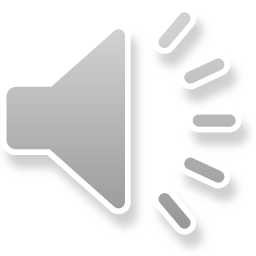 Kaj delajo bakterije v ustih in na zobeh?
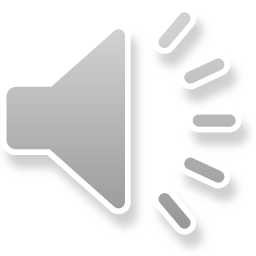 Bakterije spremenijo lepljivo, sladko hrano in pijačo v kisline. Te kisline pa škodujejo tvojim zobem- pričnejo raztapljati površino tvojega zoba.
 Tvoj zob postane občutljiv, boleč, v tvojem zobu nastane luknjica – zobna gniloba ali karies.
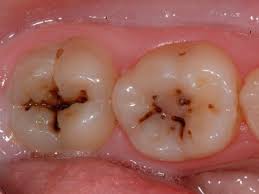 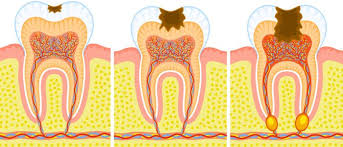 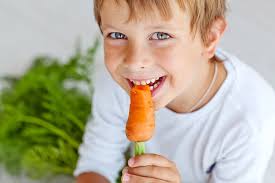 Kako  lahko  poskrbiš za zdravje svojih  zob ?
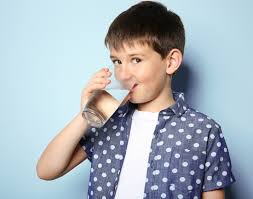 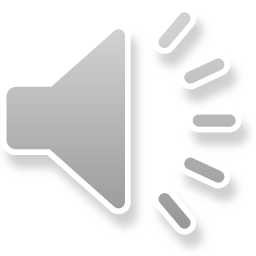 …da jih umivaš 2x na dan (zjutraj in zvečer)
…da se zdravo prehranjuješ ( ne uživaš sladke hrane in pijače)
… narediš razmik med obroki (med obroki tvoji zobje počivajo dve uri, piješ samo vodo ali nesladkan čaj) 
…vsaj enkrat letno obiščeš zobozdravnika( tudi, če nimaš nobenih težav)
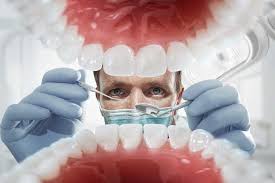 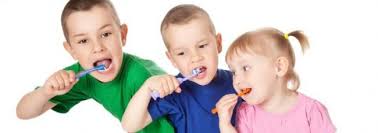 Ali  znaš  umiti  zobe?
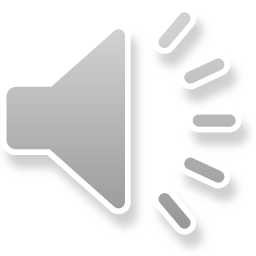 Pa  ponovimo: pripravimo zobno ščetko, zobno pasto….lahko tudi načrt –pomoč pri čiščenju.
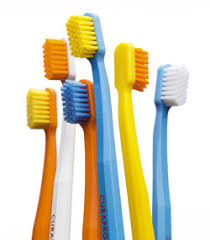 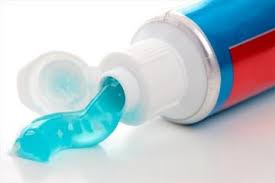 ALI  RABIŠ  MOJO  POMOČ ?
Pomagala ti bom tako kot v umivalnici v šoli.
DOBRO POSLUŠAJ…..IN ENAKO PONOVI  ŠE TI !
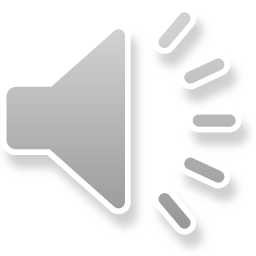 Kako  veš, da  so  tvoji  zobje  res  čisti?
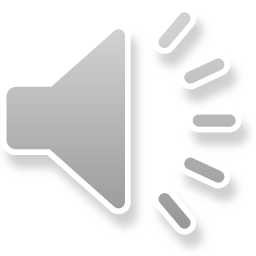 …. ko si jih očistil z vseh strani – zunanji, notranji in grizni površini.
…. ko jih poližeš z jezikom in so čisto gladki.
…. lahko pa preveriš s testno tableto.
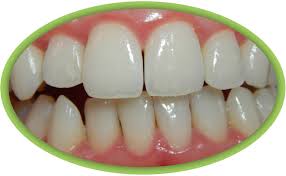 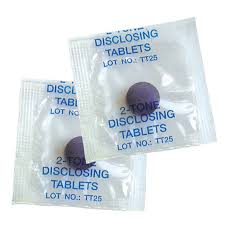 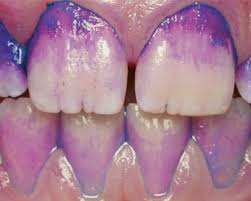 naredi test čiščenja zob
Tabletko dobro razgrizi in z jezikom večkrat poliži po zobeh.
Izpljuni in usta enkrat splakni z vodo.
Vzemi ogledalo in poglej zobe.
Če na zobeh ni roza, vijolično ali modro zabarvanih delov si zobe dobro umil.
V nasprotnem primeru ponovno očisti zobe, čisti toliko časa, da odstraniš vse zobne obloge
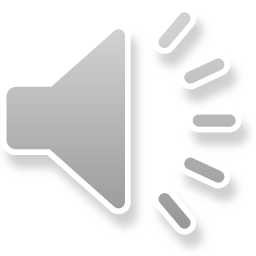 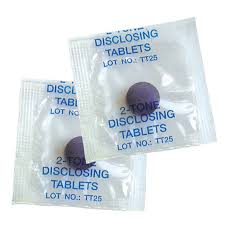 Naloga ….POBARVAJ ZOBE
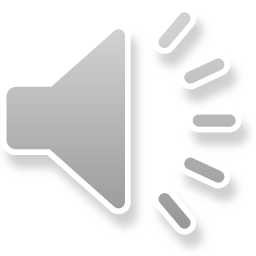 Natisni sliko zob (naj ti pomagajo starši)


Skupaj poglejte v ogledalo in pobarvaj tiste zobe, ki so pobarvani tudi v tvojih ustih.

Ali jih ni? ….Čestitam, dobro si jih očistil !
Shrani pa sliko zame.
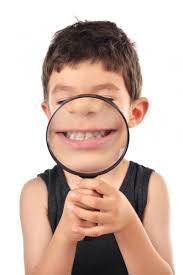 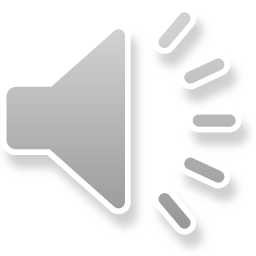 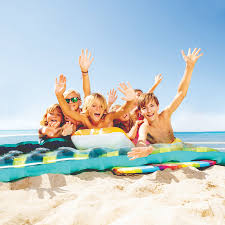 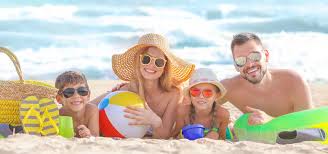 ŽELIM VAM LEPE, NEPOZABNE POČITNICE IN VSAK DAN NAJ SE ZAČNE S ČISTIM NASMEHOM !

Vaša zobna asistentka Irena        ZD Škofja Loka,
                                                   Zobna preventiva, junij 2020
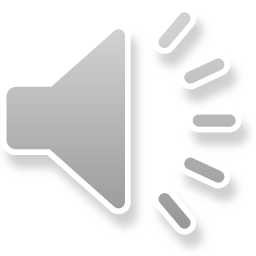